LUYỆN TẬP (78)
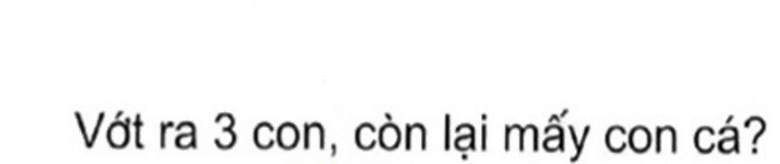 Số?
1
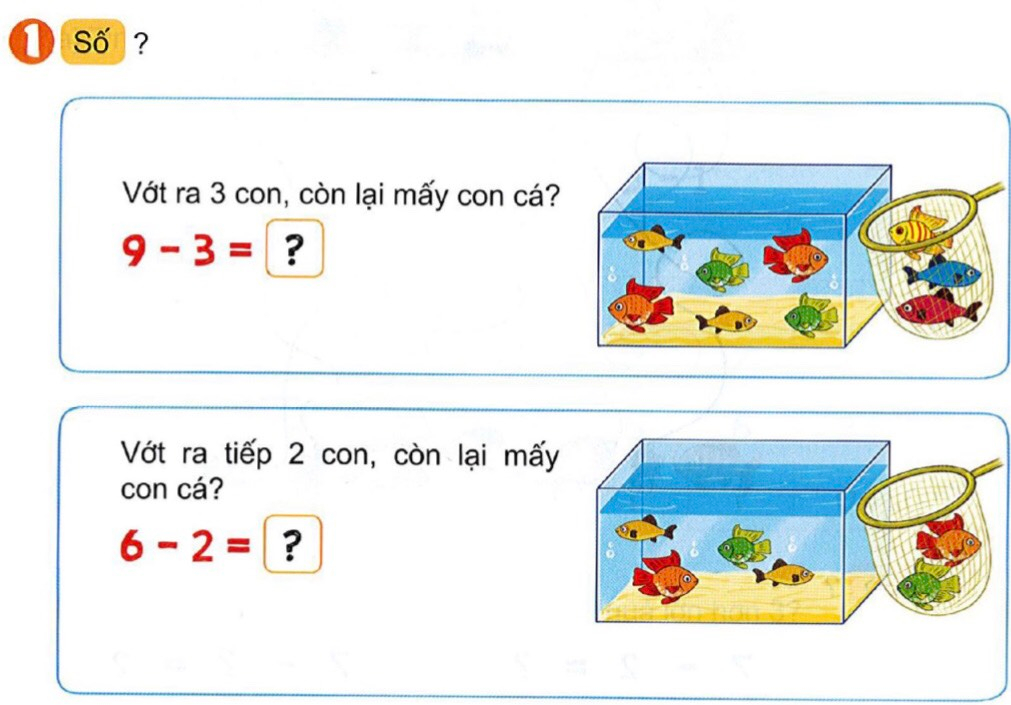 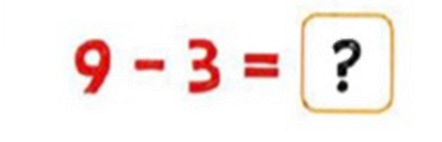 6
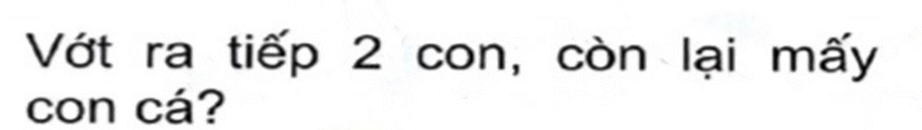 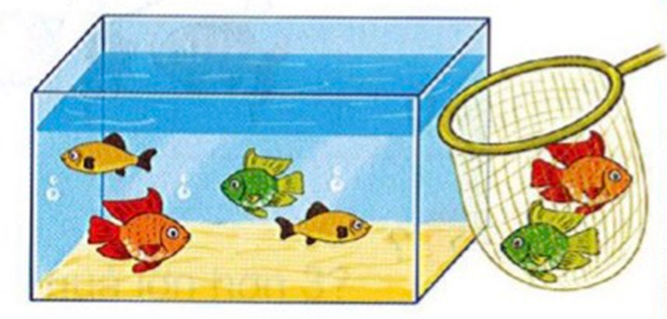 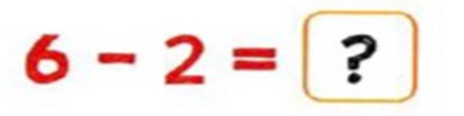 4
9 – 3 – 2 =
4
6
9 – 3 =
Nhẩm:
4
6 – 2 =
Tính:
2
a)  8 - 2 - 3
= 3
c) 7 - 4 - 1
= 2
= 5
d) 3 + 6 - 4
b) 10 - 5 - 2
= 3
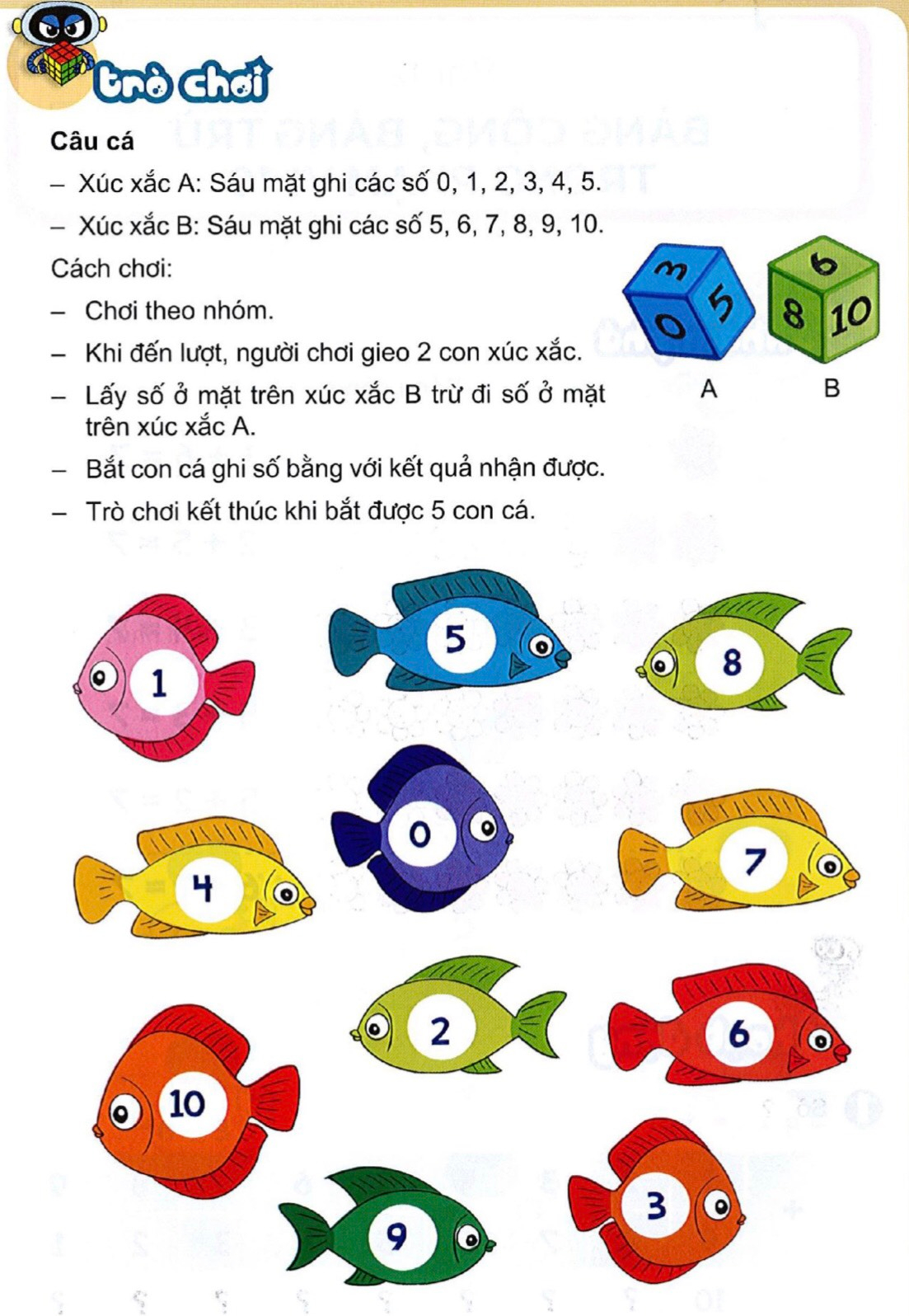 CÂU CÁ
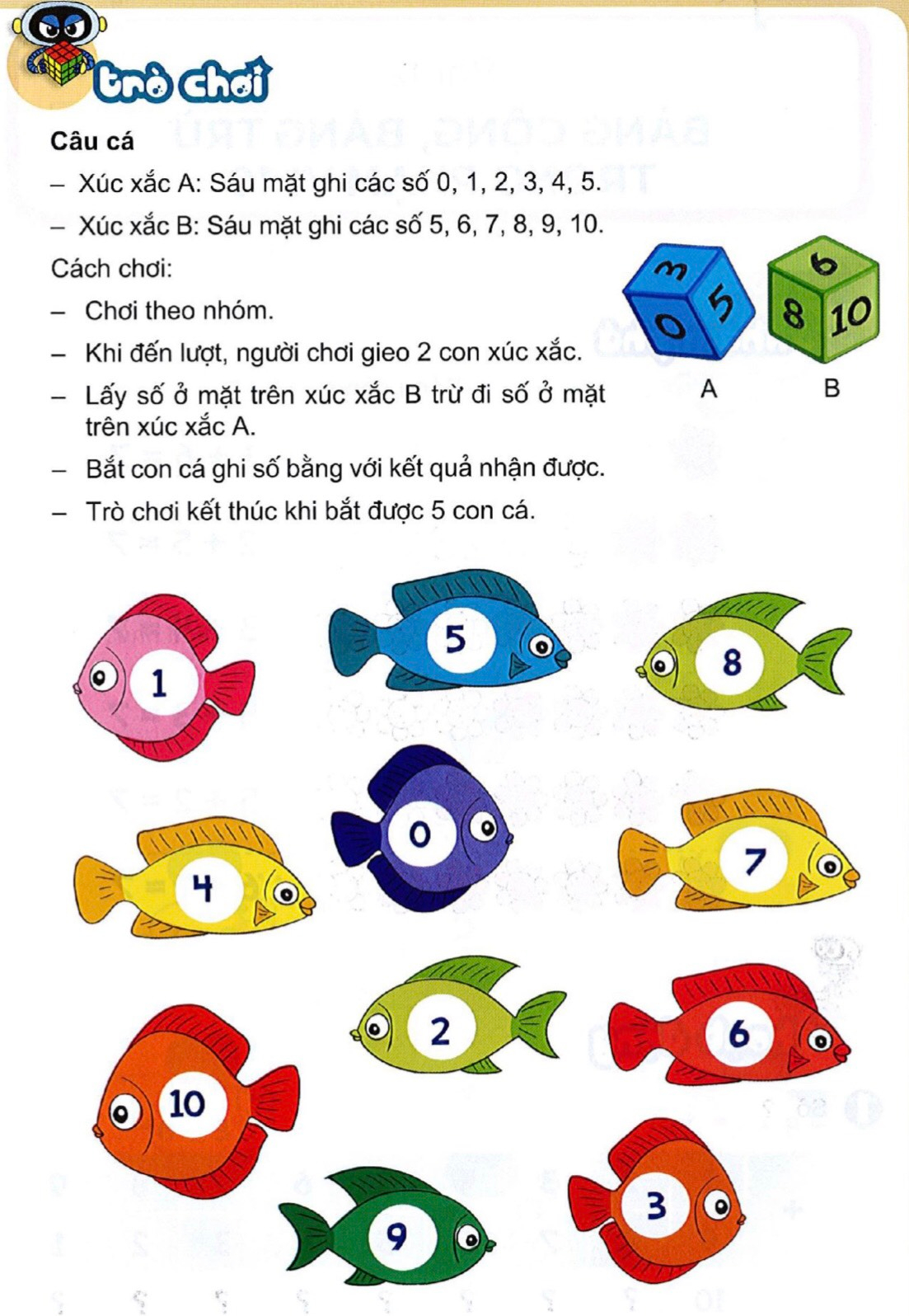 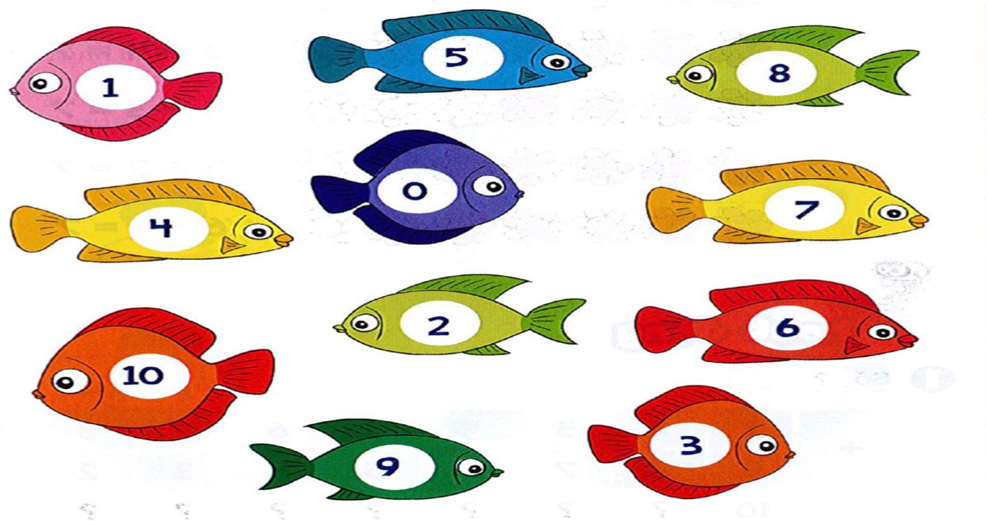